Cubans consulate in Mexico
THE  LAFAYETTE ROTARY CLUB  
MAY 7, 2019
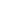 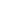 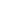 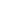 Today in
History
THIS WEEK FAYE SEROYER HAS THE PROGRAM
1943 Dutch men 18-35 obliged to report to labor camps

1975 US President Gerald Ford declares an end to "Vietnam Era"

1984 $180m out-of-court settlement reached in Agent Orange suit

		Famous Birthday:			Michael Patrick "Murph" Murphy 		was a United States Navy SEAL 			officer who was awarded the 			U.S. military's highest decoration, 		the Medal of Honor, for his 			actions during the War in 			Afghanistan. He was the first 			member of the U.S. Navy to 			receive the award since the 			Vietnam War.
Stand-up coediana			2-
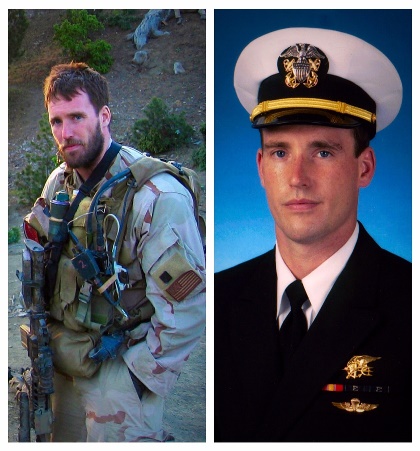 OVER 75 YEARS SERVICE
1937 - 2017
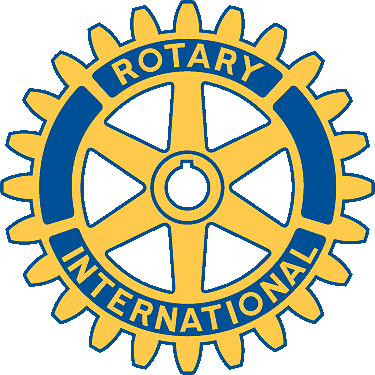 HE PROFITS
MOST
WHO SERVES
BEST
DIRECTORY OF ROTARY CLUBS
OBJECT OF ROTARY
The object of Rotary is to encourage and foster the ideal of service as a 
bias of worthy enterprise and, in particular, to encourage and foster:

First. The development of acquaintance as an opportunity for service; 

Second. High ethical standards in business and professions; the recognition of the worthiness of all useful occupations; and the dignifying by each Rotarian of his occupation as an opportunity to serve society;

Third. The application of the ideal by service by every Rotarian to his personal, business, and community life;

Fourth. The advancement of international understanding, goodwill, and peace through a world fellowship of business and professional men and women united in the ideal of service.
ALL TIME CST
THE 4-WAY TEST
of the things we think, say, or do:
Is it the TRUTH?
Is it FAIR to all concerned?
Will it build GOODWILL and BETTER FRIENDSHIPS?
Will it be BENEFICIAL to all concerned?